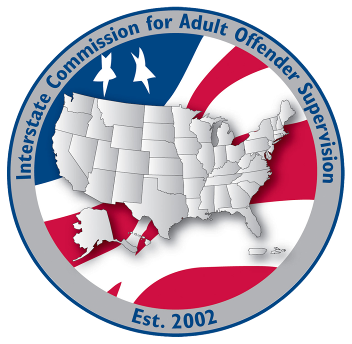 2021 Approved Rule Amendments & ICOTS Enhancements
Interstate Commission for Adult Offender Supervision
[Speaker Notes: Presenters:  Suzanne Brooks, Mindy Spring & Tracy Hudrlik
Housekeeping:  Keep yourself muted when not speaking, but feel free to ask questions via the chat or hand raise feature.]
Directory Information Up-to-Date??
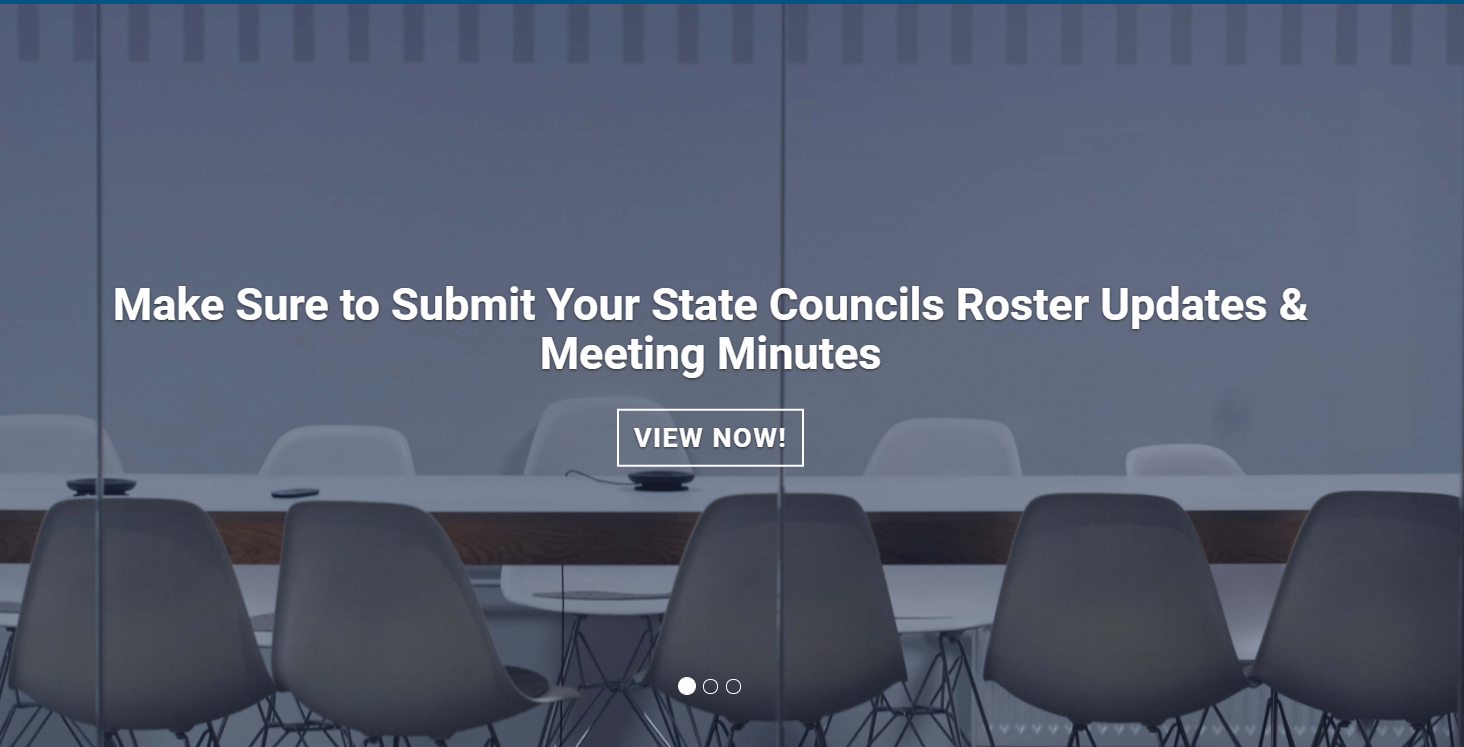 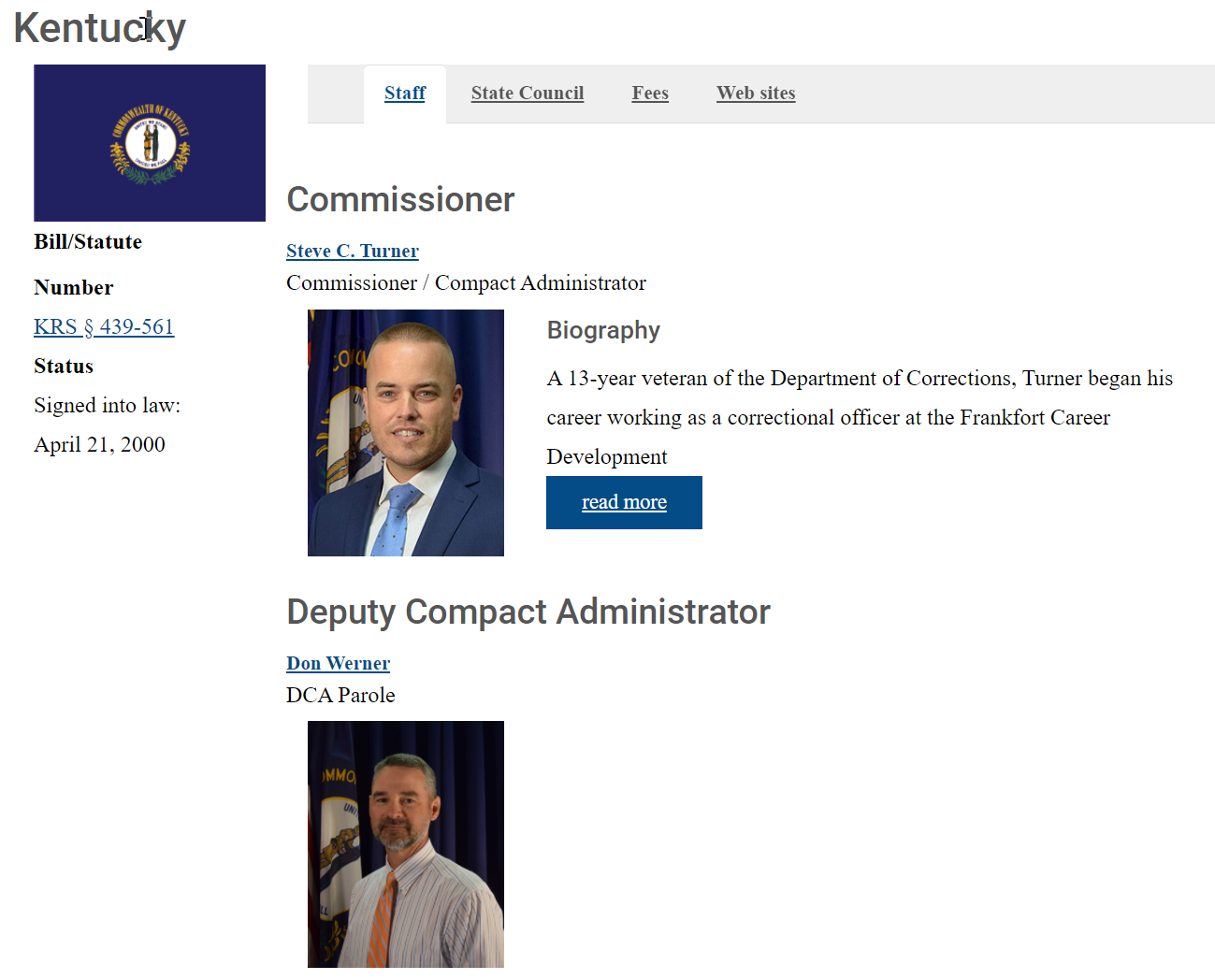 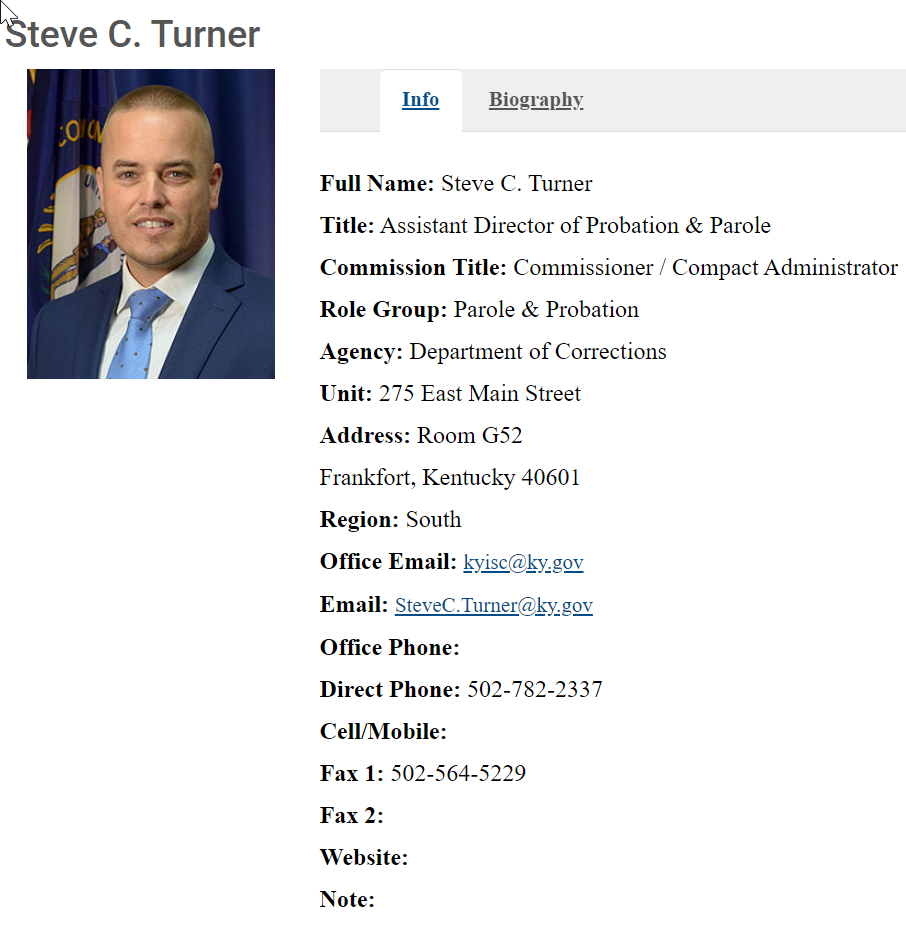 https://www.interstatecompact.org/about/councilupdate

Questions?  Email dgreeott@interstatecompact.org
Today you will learn about:

ICAOS Rule Amendments
Practical impact & considerations for states
ICOTS Enhancement for Warrant Tracking
Warrant Status Bundle
New Discretionary Retaking Activity
Presentation Objectives
3
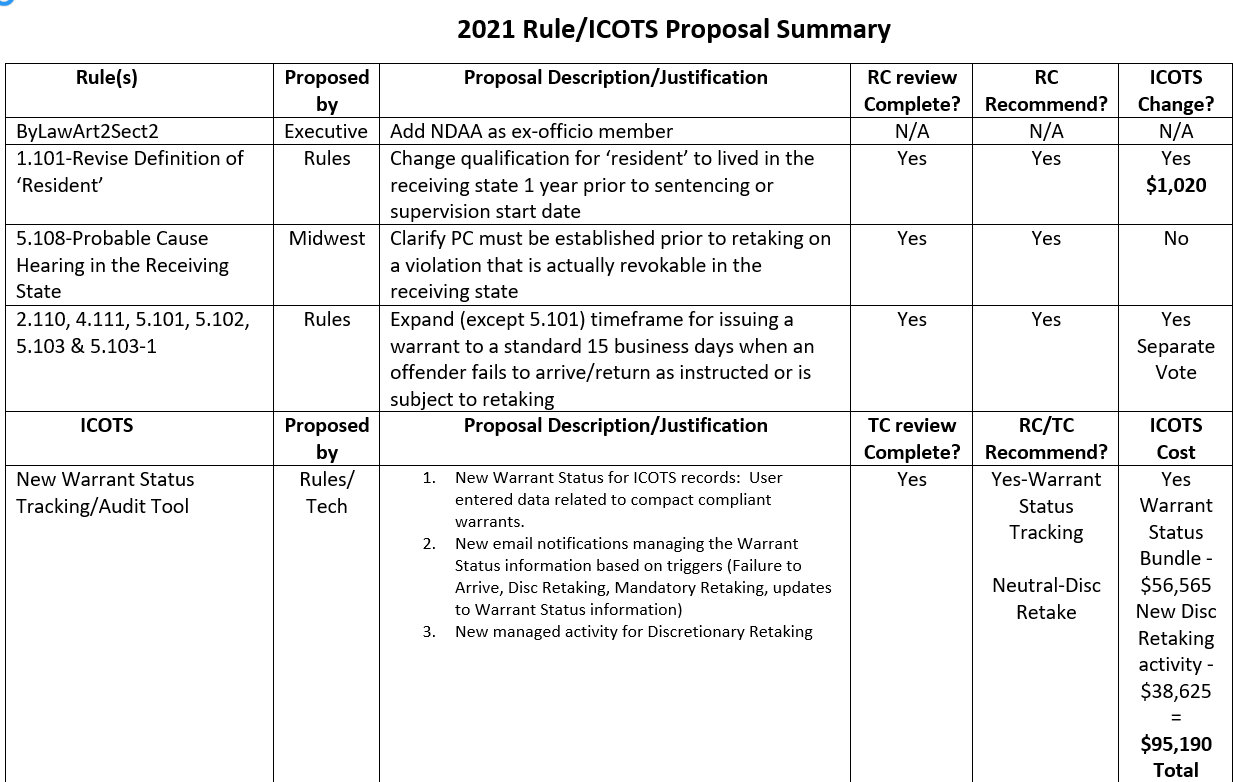 April 1, 2022 

Effective Date for Rule Proposals & ICOTS Enhancements
4
4
Rule 1.101 ‘Resident’ Definition
Current definition is:
Restrictive
Commonly misapplied 
Causes delays/denials

Qualifying reason remains tied to commission of offense for which a transfer is requested

Individuals who have resided in the receiving state for an extended time between commission of the offense and placement on supervision, will qualify as ‘resident’ under this revised definition
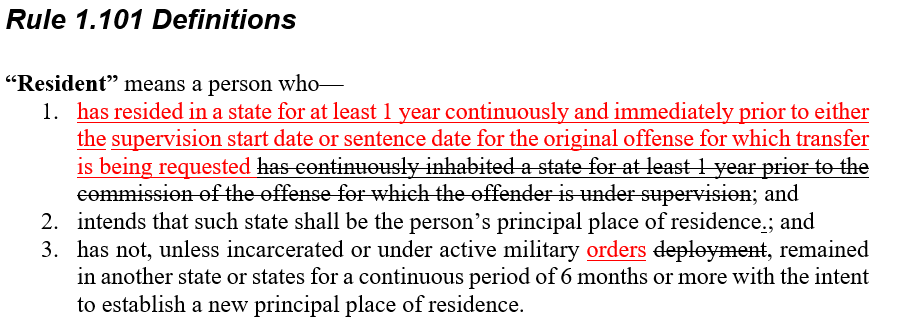 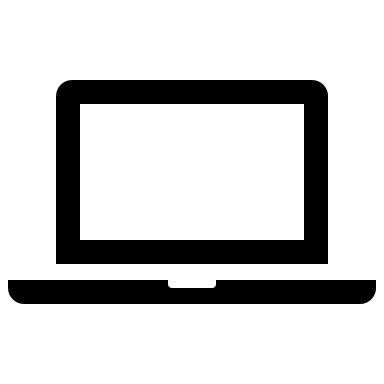 ICOTS Change:  Remove Definitions from Transfer and Transfer Reply PDFs  $1,020
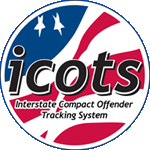 5
Rule 1.101 ‘Resident’ Definition
Need for ICOTS user & Stakeholder training on new criteria for mandatory transfer
∙
Implications for Approving 
Definition of ‘Resident’
∙
Anticipate increase in eligible offenders for transfer under ‘resident’ reason
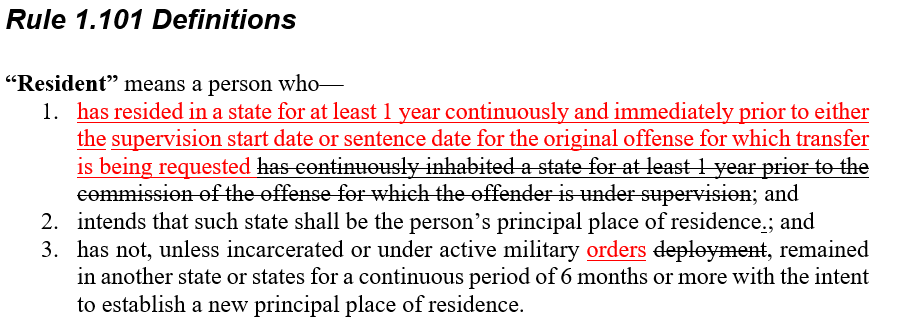 Anticipate improved acceptance rates for ‘resident’ due to common misapplication under current definition
∙
Considers where the offender lived immediately prior to EITHER the supervision start date or sentence date, rather than where offender lived prior to committing the offense.
∙
6
[Speaker Notes: more may qualify for mandatory transfer as a ‘resident’, that does not necessarily mean more offenders will be transferred.  Instead, many who would qualify under the new definition are having to be transferred as resident family or discretionary and when current ‘resident’ is misapplied, it results in delays and due to rejections.]
Rule 5.108 (b) & (f)
Probable Cause Hearing in the Receiving State
Rule 5.108 (b)  Additional language clarifies the waiver must include admission of a revocable violation.

ICAOS Benchbook for Judges:  “the intent of the rule is that the offender must admit guilt to a violation that would result in revocation.”
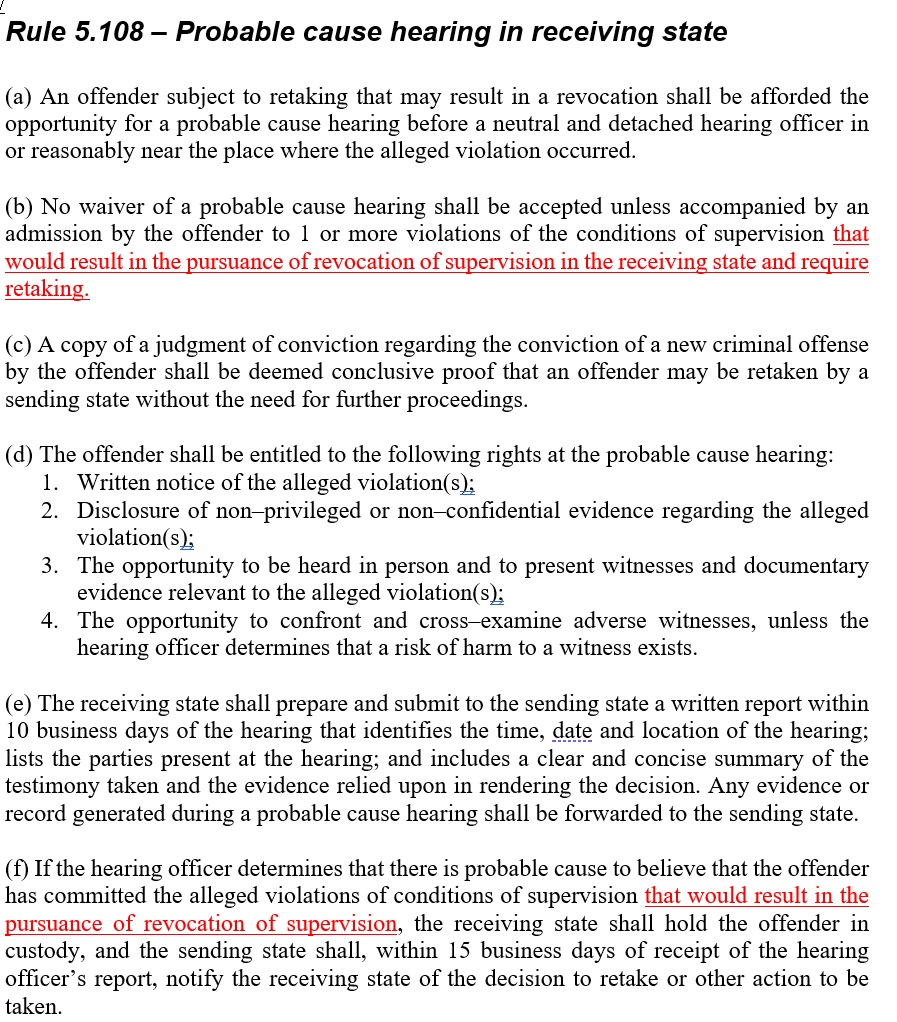 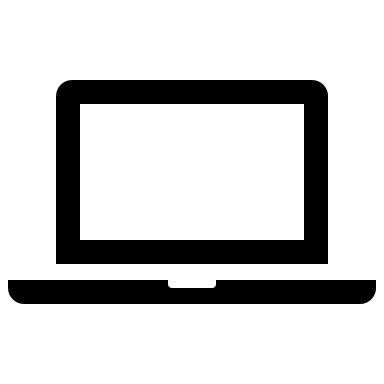 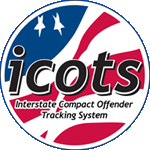 ICOTS Change:  NONE
7
[Speaker Notes: Distinct revocation of supervision from revocation of sentence.]
Rule 5.108 (b) & (f)
Probable Cause Hearing in the Receiving State
Rule 5.108 (f)  Ensures PC hearing reports meet proper criteria illustrating probable cause for a ‘revocable’ violation.

ICAOS Benchbook for Judges:       “officials in the receiving state must show through documentation that the offender has engaged in behavior requiring retaking.”
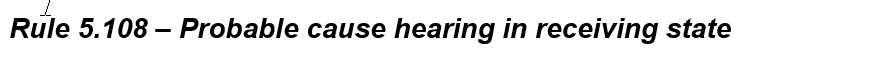 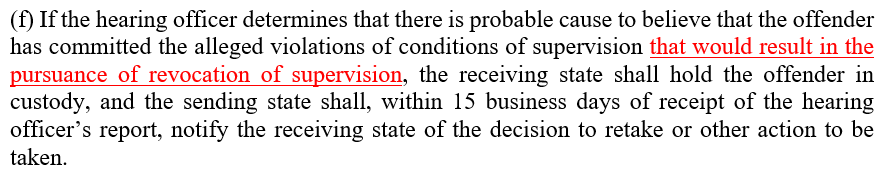 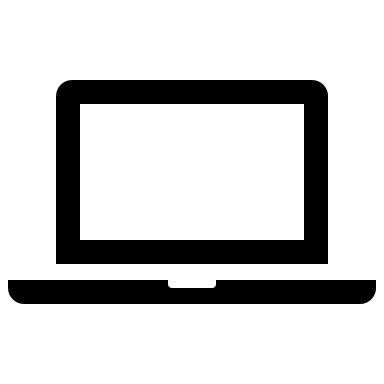 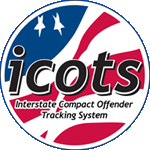 ICOTS Change:  NONE
8
5.108 (b) & (f)
Probable Cause Hearing in the Receiving State
Clarifies the intent of the Rule consistent with training, ICAOS Hearing Officer’s Guide &  ICAOS Benchbook
∙
Implications for Approving 
Rule 5.108
Ensure documentation illustrates the offender engaged in revocable behavior
PC Waivers
PC Hearing Results
∙
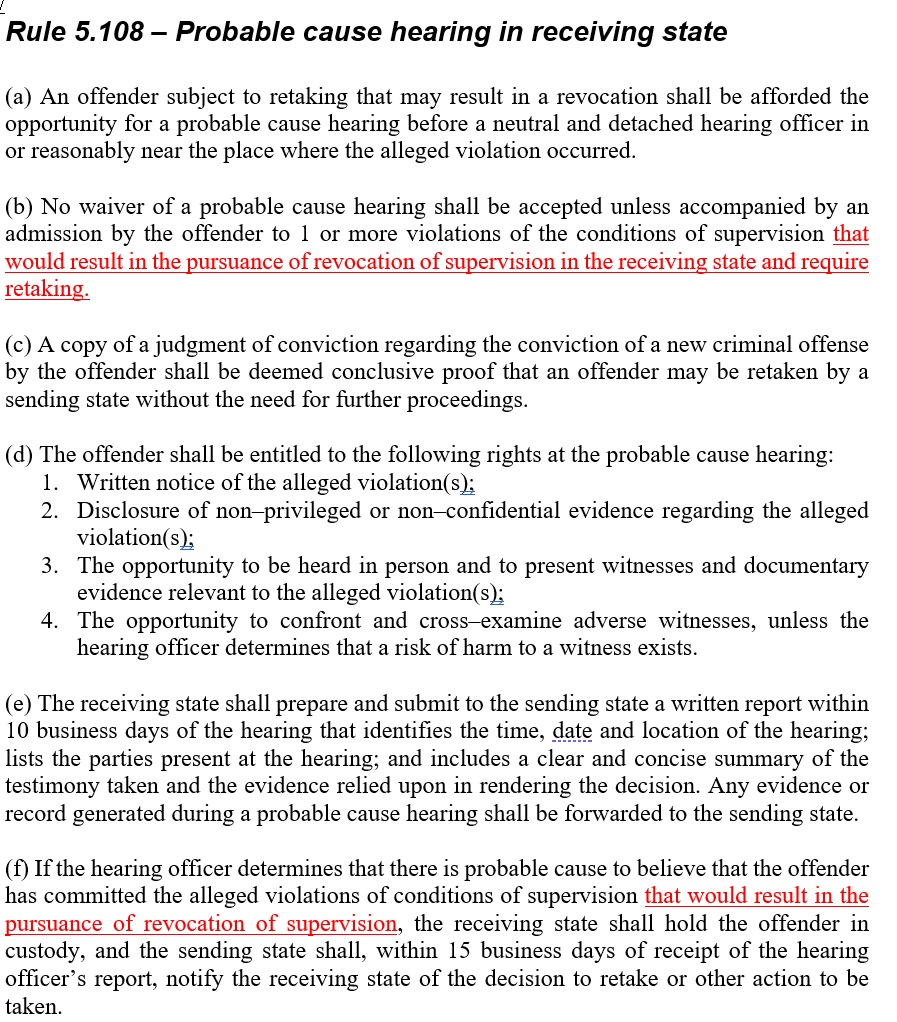 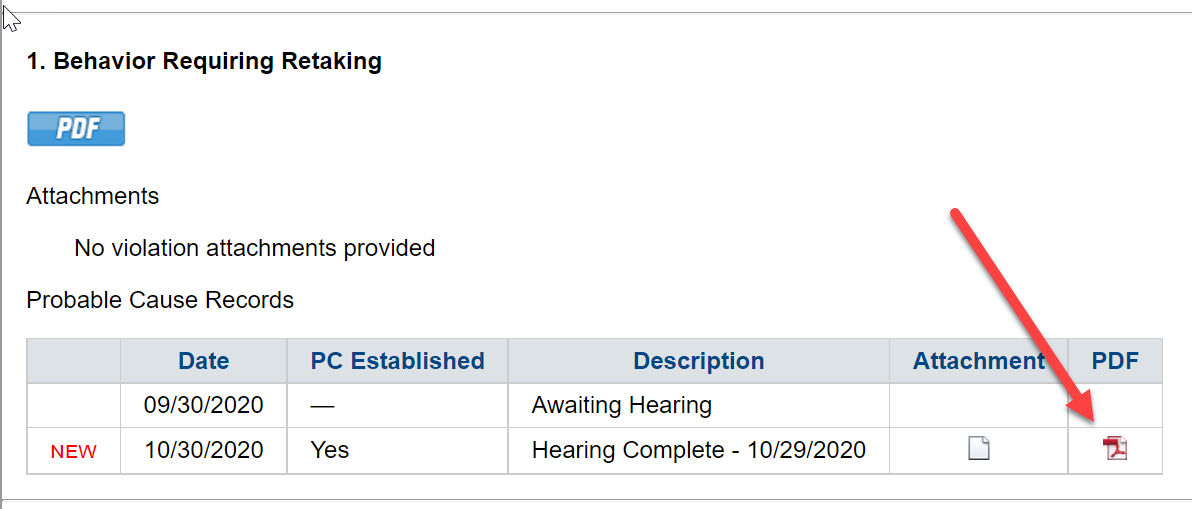 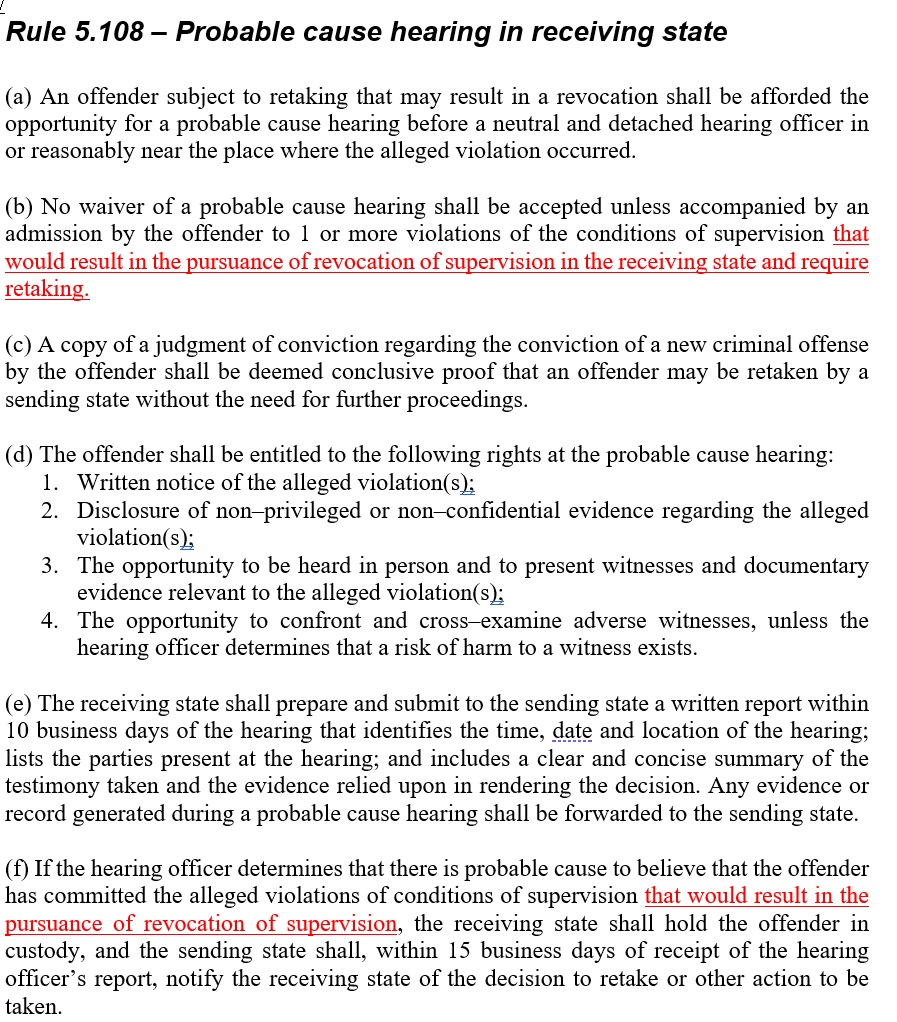 9
Rules 2.110, 4.111, 5.101, 5.102, 5.103 & 5.103-115 Business Day Standard for Issuing Compact Warrants
10
Rules 2.110, 4.111, 5.101, 5.102, 5.103 & 5.103-115 Business Day Standard for Issuing Compact Warrants
Implications for 15 Business Day Standard
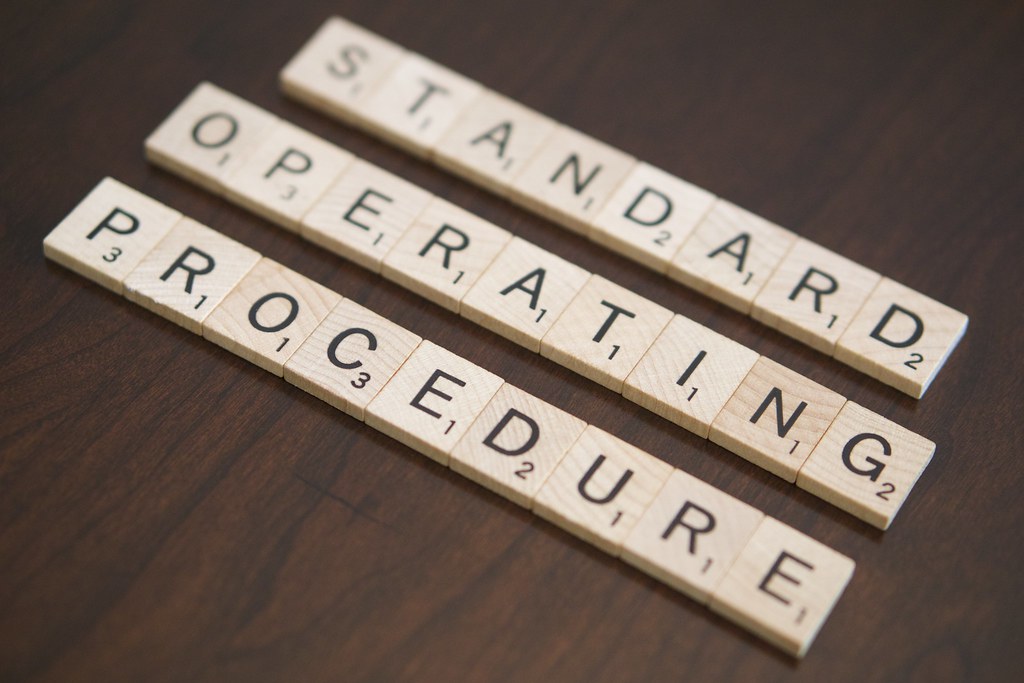 Standard timeframe to improve stakeholder training

Streamlines audit standards for new ‘Warrant Status’ ICOTS enhancement
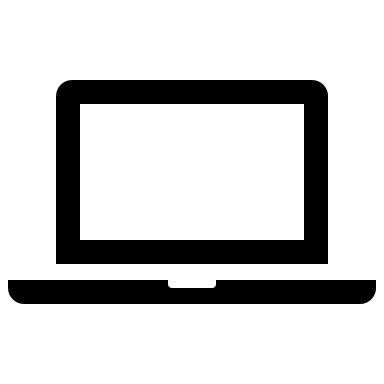 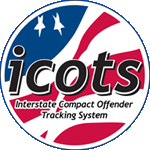 11
Warrant Status Bundle:  $56,565
New Special Status
Email Notifications
Data Export
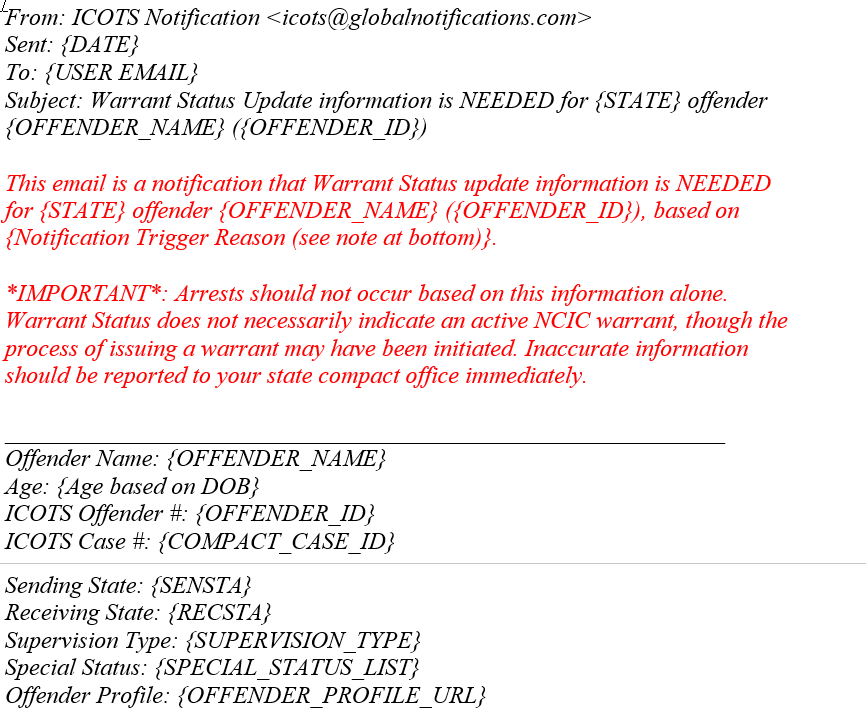 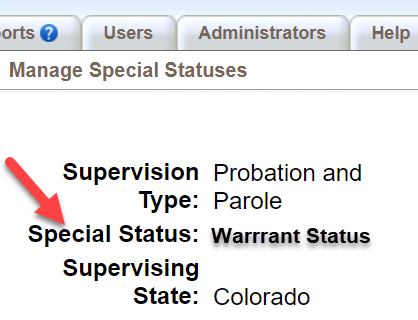 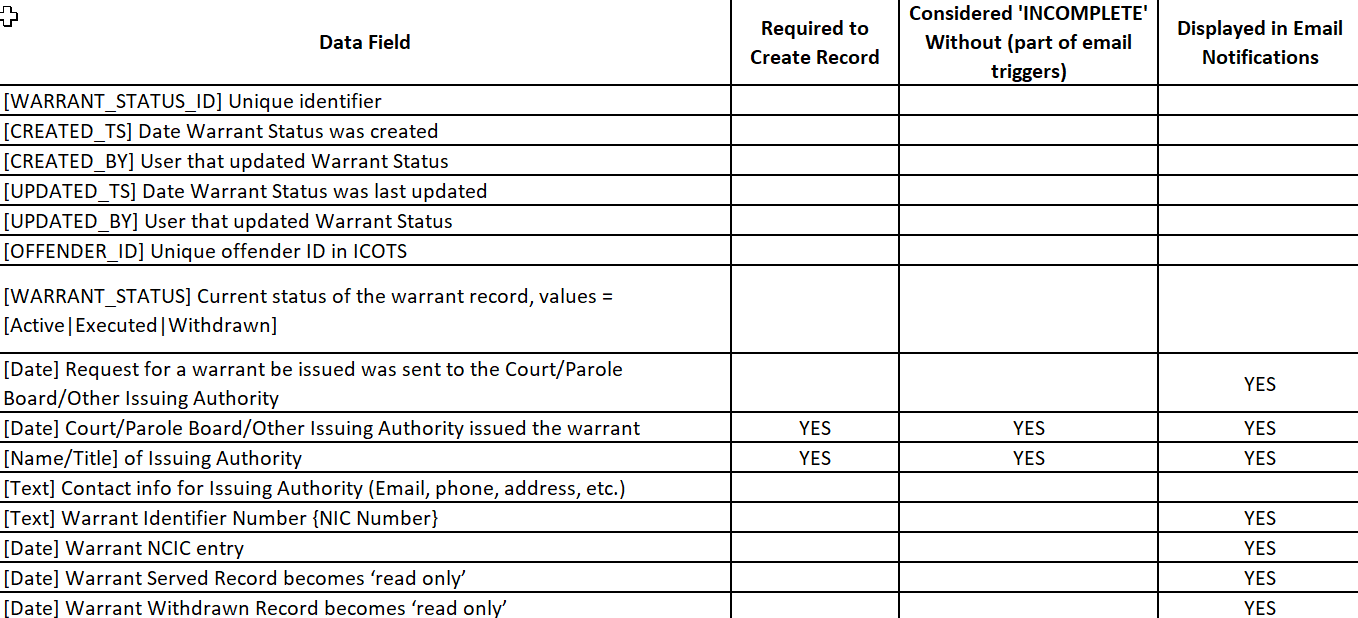 Triggered by ICOTS activities/action and missing warrant data (e.g. NCIC verification)
12
Warrant Status Bundle:  Workflow
Add Warrant Status records anytime via the Offender profile

ICOTS will prompt the user (via email notifications) to add warrant records upon submission of:
Failure to Arrive;
Mandatory Retaking (via Violation Report) w/Sending state 
	response of ‘Warrant Issued/Requested;’ or
New Discretionary Retaking

‘Warrant Status Update Needed’ notifications sent when required fields are blank:
Warrant issuing authority 
NCIC verification date

Warrant Status record historical after indicating warrant is ‘withdrawn’ or ‘served’
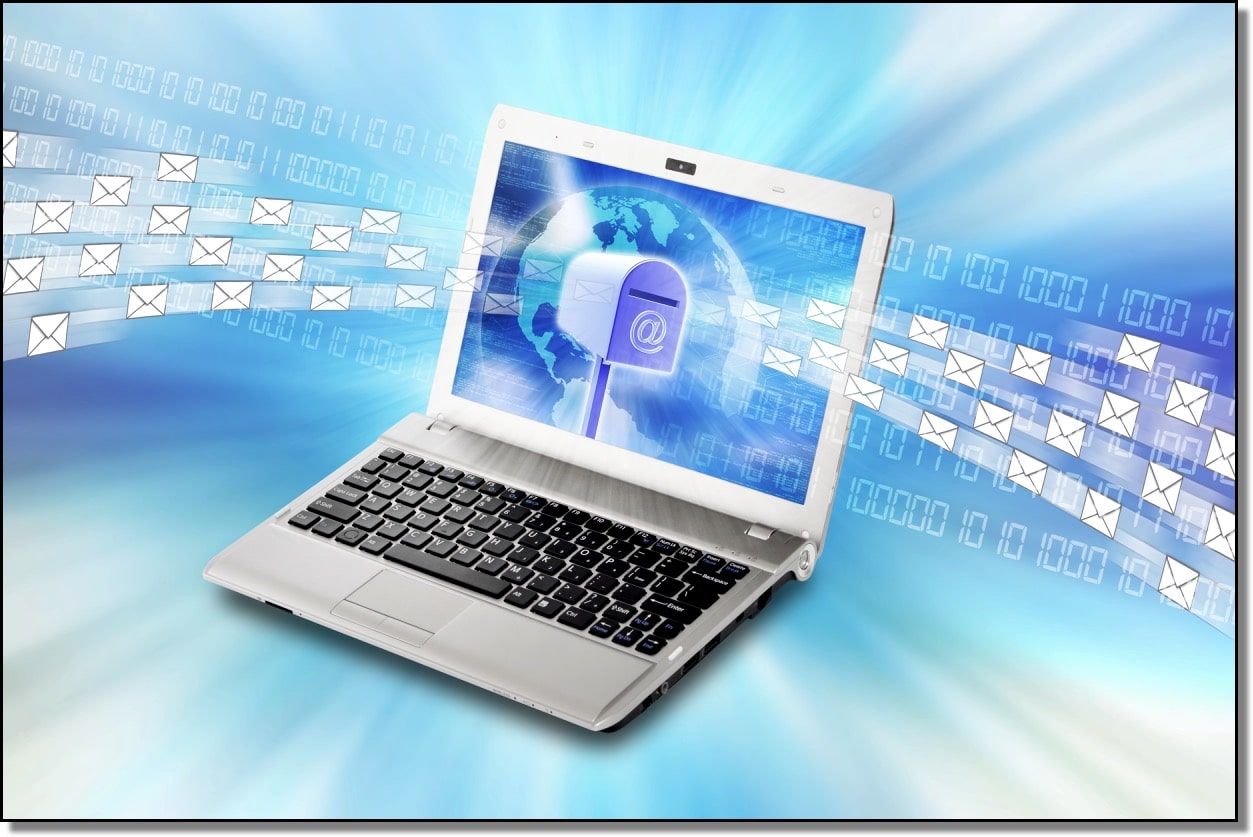 13
[Speaker Notes: Statuses associated with profile, not specific cases]
∙
Allows for multiple entries by various users with a time/date audit trail of ICOTS user entry data.
∙
Warrant data can be added to any active or historical record (e.g. absconder cases may be closed when entering warrant information)
Warrant StatusFunctionality
∙
Sending state-assigned PO, supervisors, and compact office can enter warrant status data (Compact Office does NOT need to reassign case)
∙
Clear audit trail of who, what, and when an entry is made.
14
Warrant Status Expectations for States
Make training a priority. Procedures to obtain compact compliant warrants varies by state. System only as good as the data.
Self-audit regularly to ensure ICOTS privacy policy compliant data entry.  
Ensure users know that ICOTS/ICAOS does not confirm active/compliant warrants.  States will need to verify. Disclaimer included in screens & email notifications
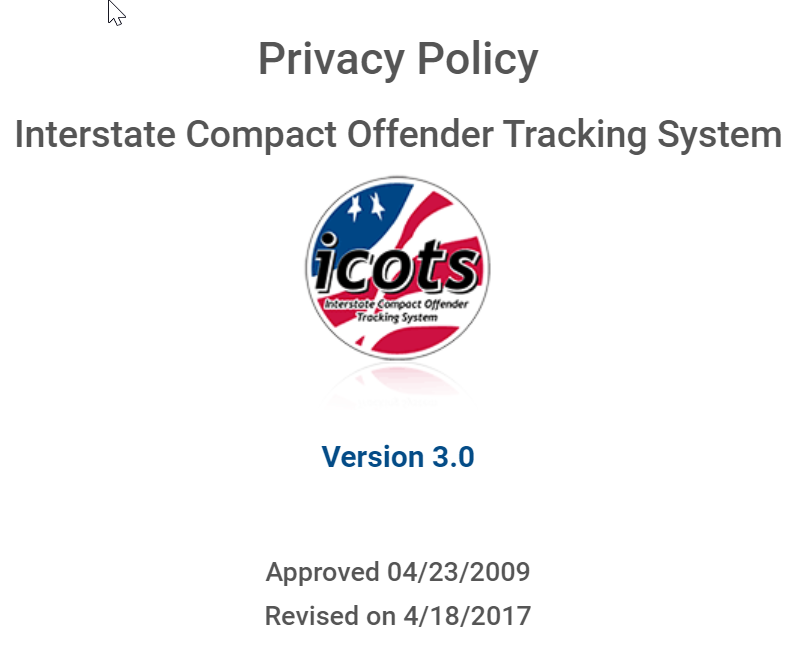 15
Discretionary Retaking Activity:  $38,625
Communicates Sending State’s intent to Retake under Rule 5.101 (b) ‘retake an offender via warrant’
Mirrors Progress Report workflow, except sending state transmits:  
PO->Supervisor->Compact Office. 
When transmitted to the Receiving State, the activity will become final except for the assigned user’s ability to withdraw
Compliments the New Warrant Status Enhancement as a trigger for email notifications to instruct the user to enter a ‘Warrant Status Record”
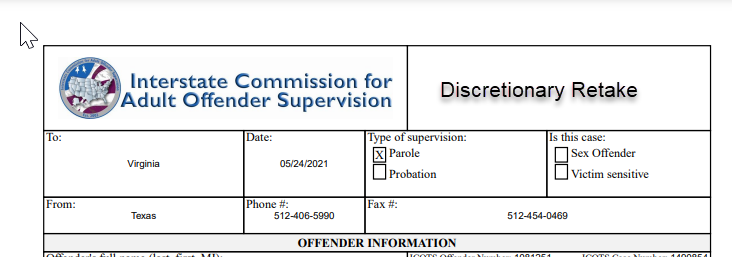 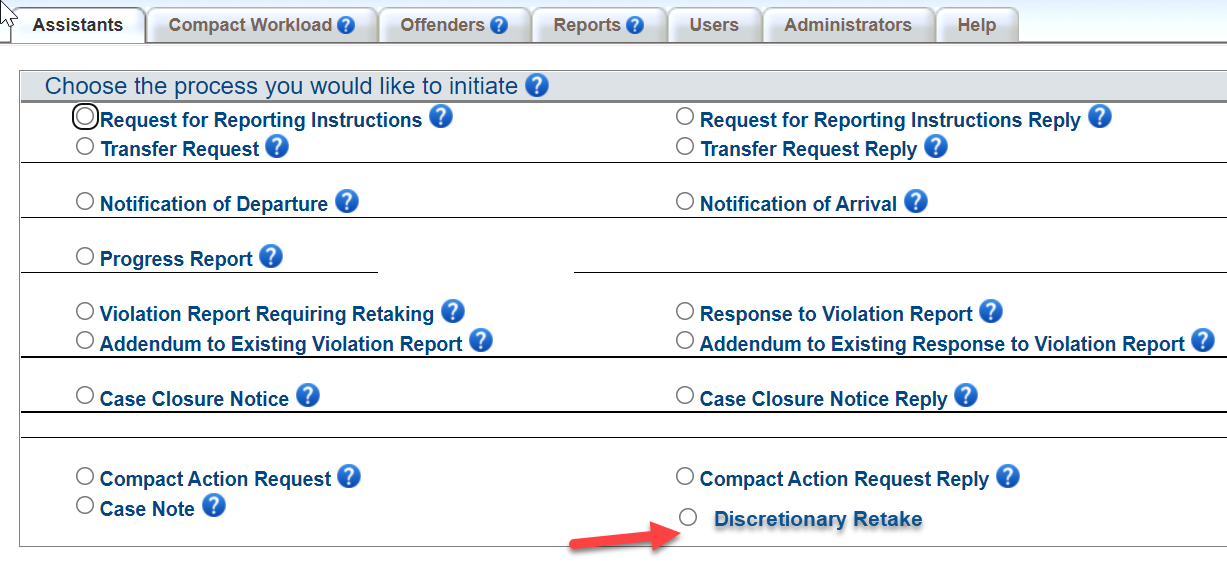 16
[Speaker Notes: This process will not apply to offenders ordered to return in-lieu-of-retaking under Rule 5.101 (a) or 5.103 (b). Rather, those offenders will use the existing return reporting instruction procedure.]
Discretionary Retake Activity Considerations
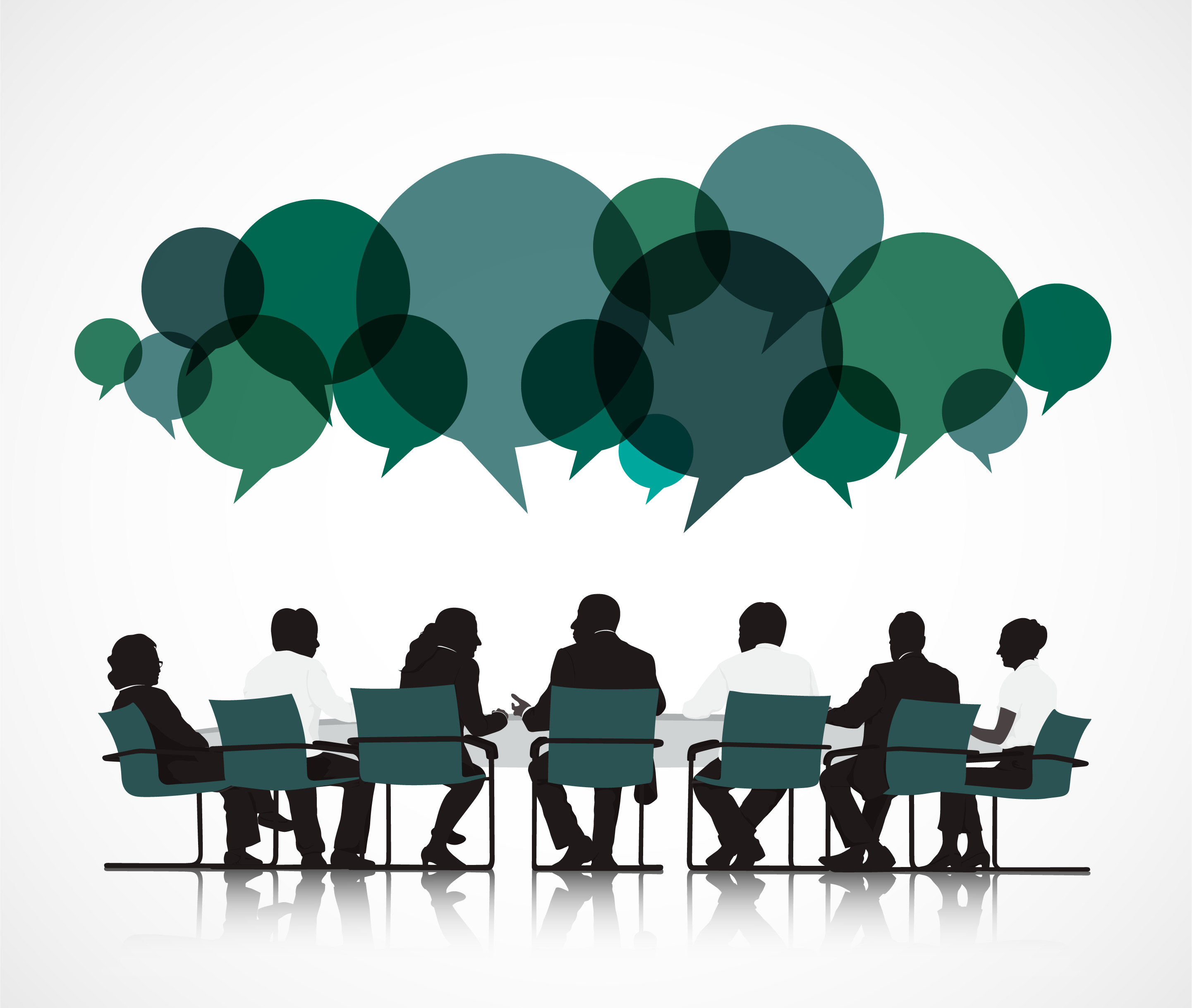 Tracks frequency Rule 5.101 (b) is invoked
Communicates ‘reason’ sending state invoked retaking
Captures compliance data for notifying receiving state within 15 business days of warrant issuance
Prompts users to enter a ‘warrant status record’ if not entered previously
17
Share Your State’s Implementation Plans!
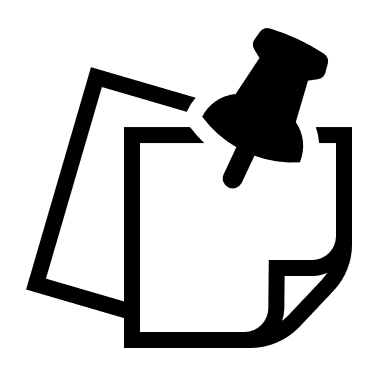 Share implementation plans @ upcoming DCA Region Meetings!
AGENDA

ICOTS Enhancement  Implementation Plans
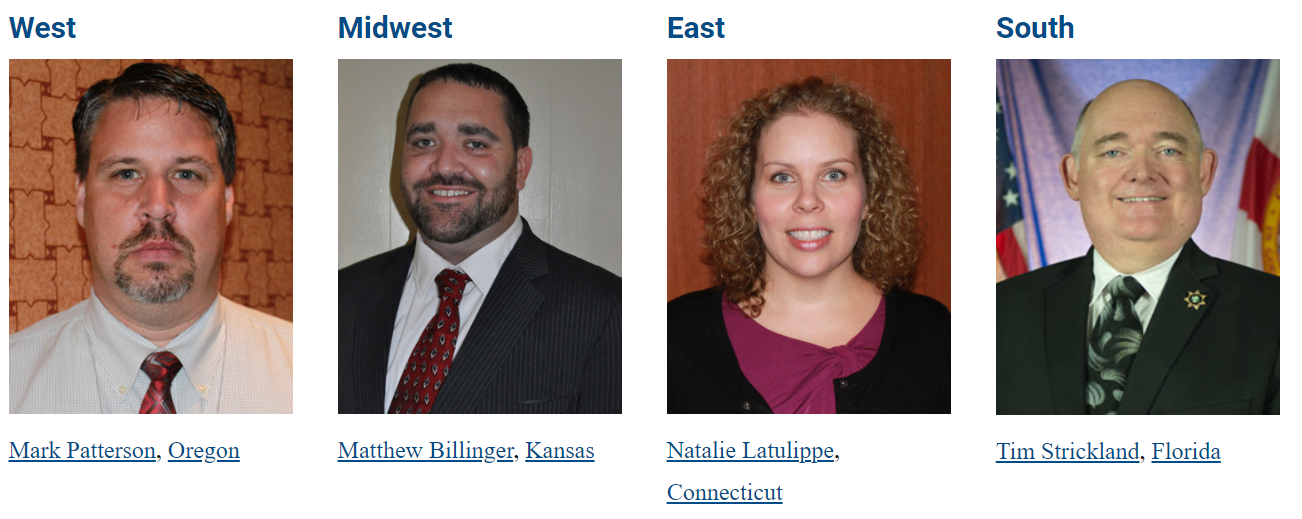 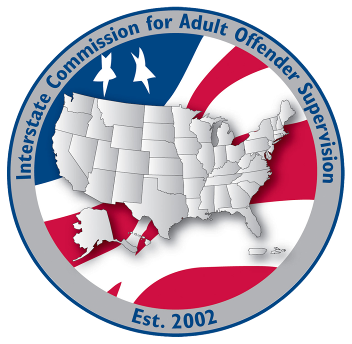 Thank You
Interstate Compact for Adult Offender Supervision